AI GOVERNANCE IN EUROPE: NAVIGATING THE AI ACT AND AI OFFICES, AND UPHOLDING EUROPEAN PRINCIPLESCLASS 5
By Dr. Maria – Oraiozili Koutsoupia
AI Legal Expert, Qualified Lawyer
President of Rythmisis
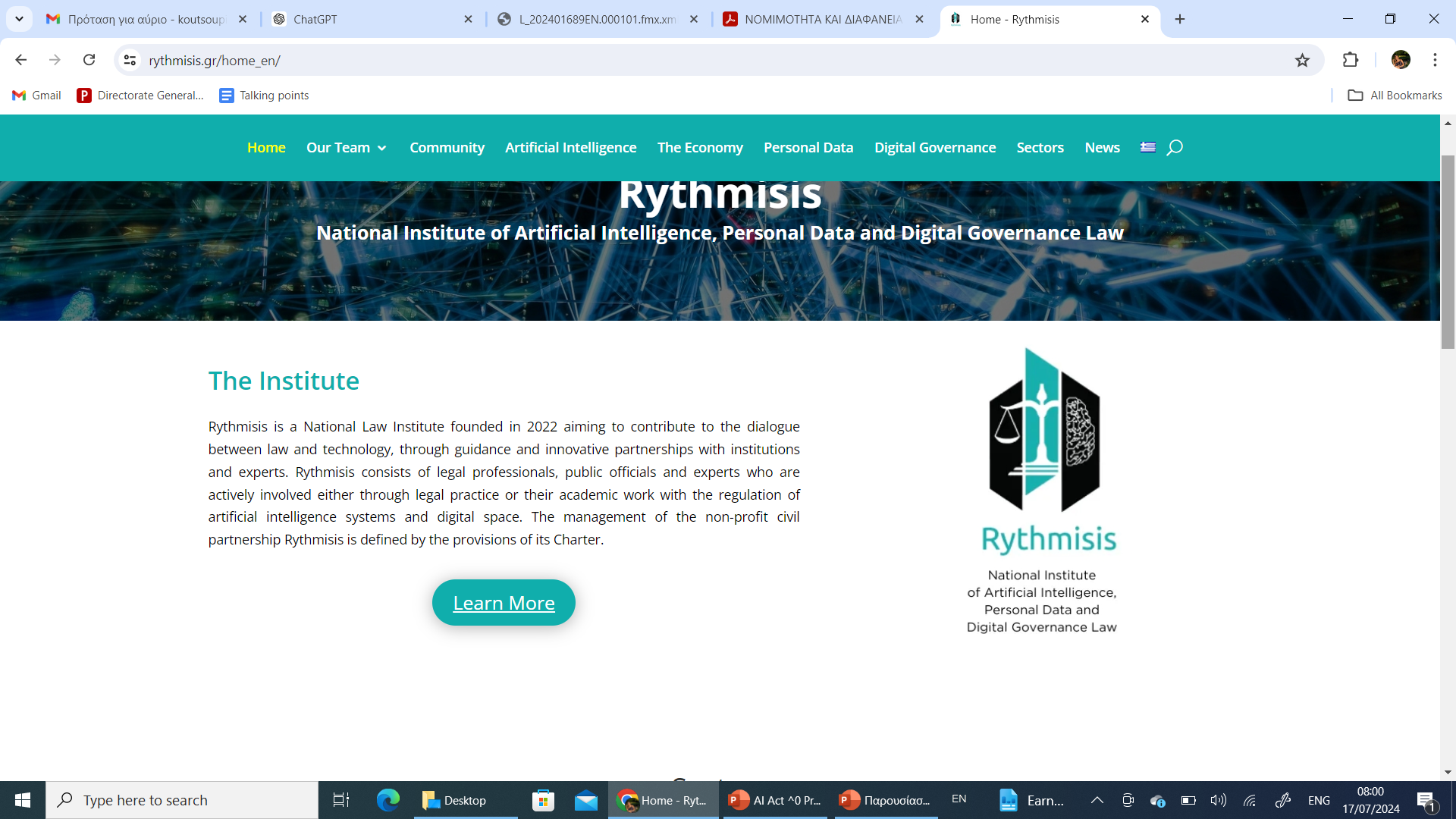 INTRODUCTION – 5TH CLASSAI ACT: BIAS MITIGATION
What are we discussing about today?
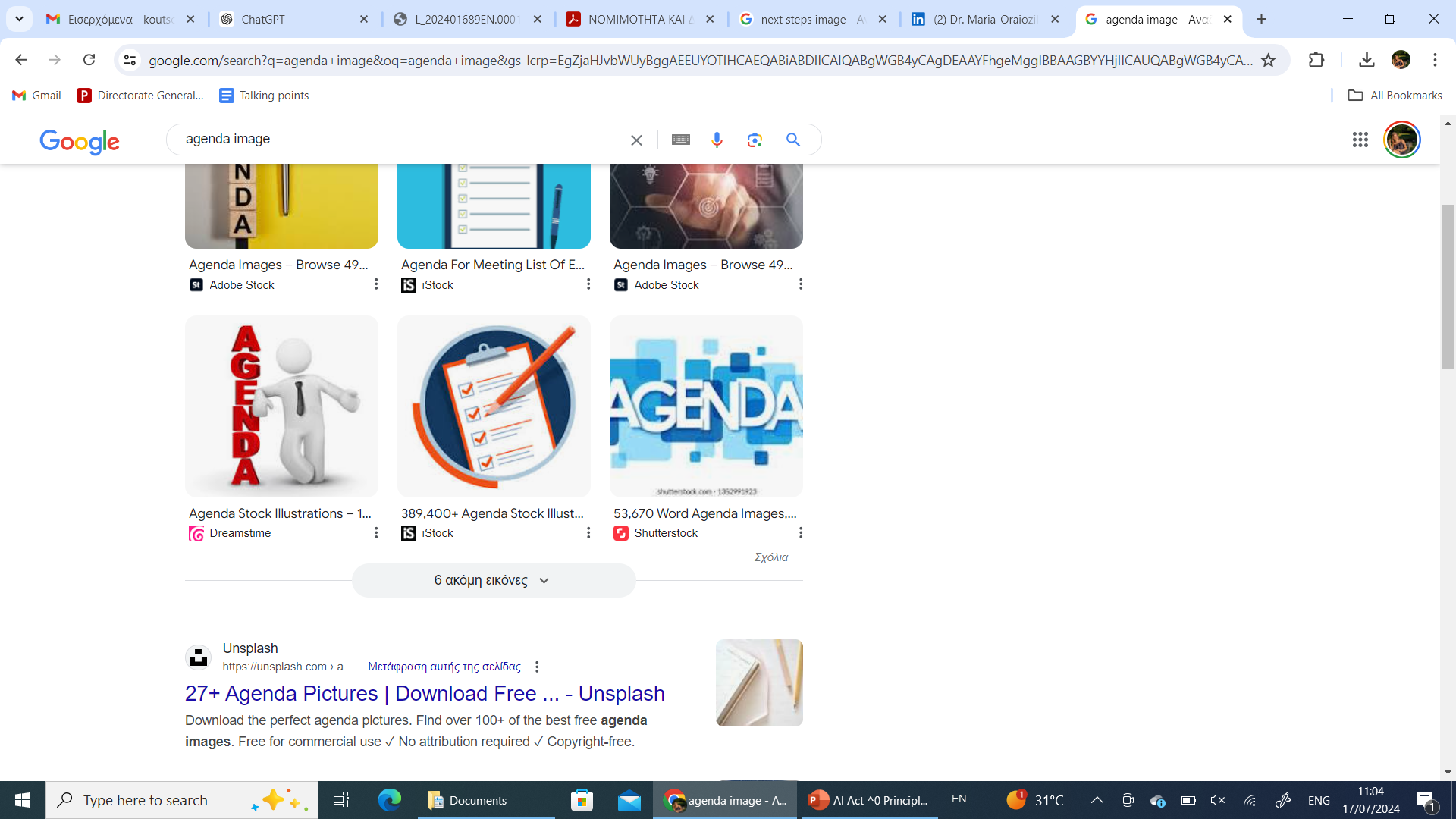 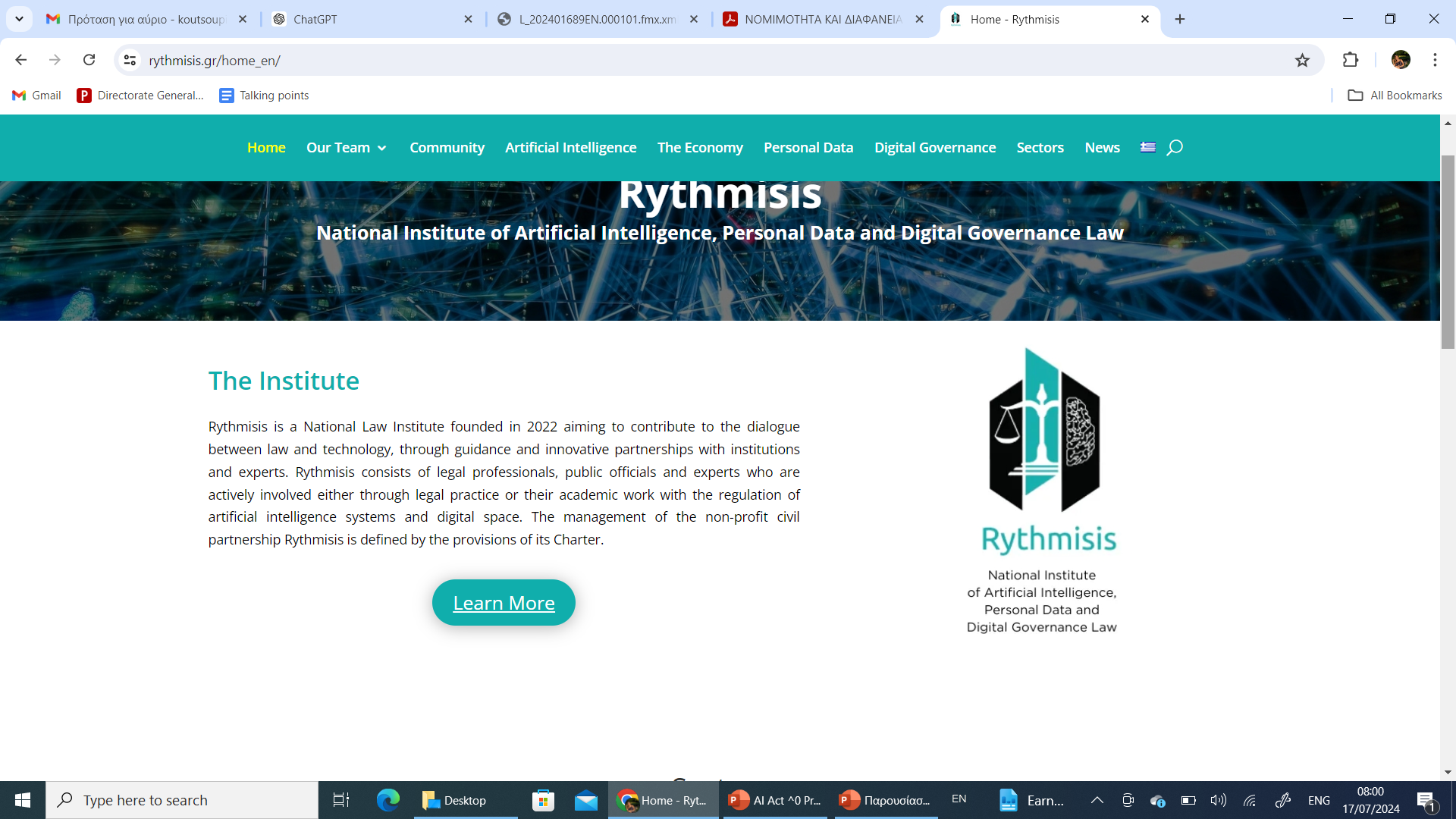 BIAS DEFINITION - FRA
Bias in algorithms: the tendency for algorithms to produce outputs that lead to a disadvantage for certain groups, such as women, ethnic minorities or people with a disability.
Example: In the Netherlands, for example, the tax authorities used algorithms that mistakenly labelled around 26,000 parents as having committed fraud in their childcare benefit applications. A disproportionate number of these parents had an immigration background. 
They were asked to pay high fines and that had great financial and psychological difficulties for the families concerned. The data protection authority concluded that the processing of data by the AI system in use was discriminatory.The scandal has become a cautionary tale about the impact on people of decisions made (or supported) by biased algorithms.
FRA Report conclusion: In addition to highlighting the need for further studies of potential discrimination resulting from the use of AI systems, some professionals FRA interviewed for this report underscored that results from complex machine learning algorithms are often very difficult to understand and explain. This leads to the conclusion that further research to better understand and explain such results (‘explainable AI’) could also help to better detect discrimination when using AI.
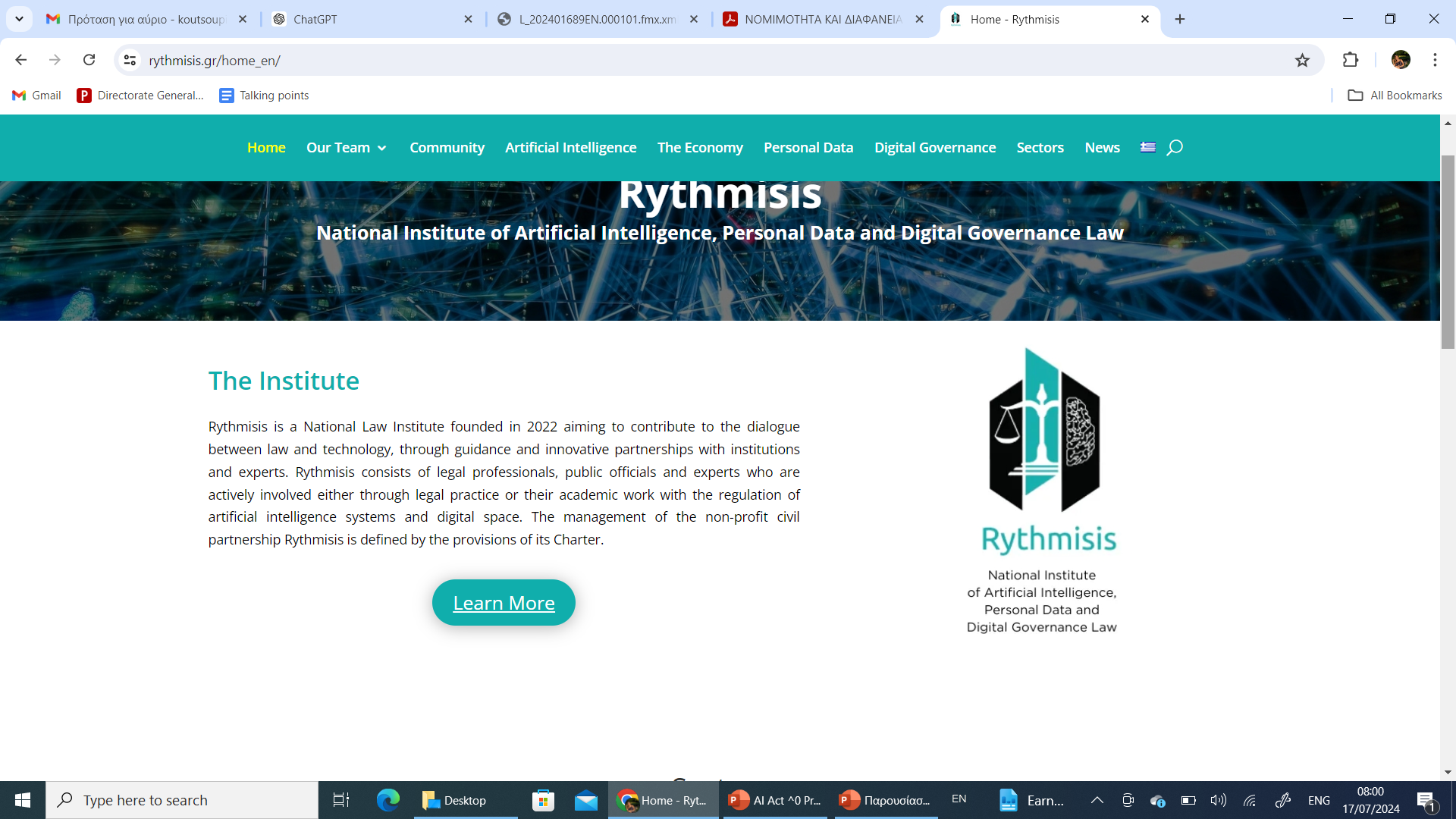 Source: chrome-extension://efaidnbmnnnibpcajpcglclefindmkaj/https://fra.europa.eu/sites/default/files/fra_uploads/fra-2022-bias-in-algorithms_en.pdf
BIAS DEFINITION - FRA
―Differential treatment based on protected characteristics, such as discrimination and bias-motivated crimes. This refers to an inclination for or against a person or group based on protected characteristics, such as ethnic origin, gender, religion, colour or sexual orientation. Discrimination defines a situation in which an individual is disadvantaged in some way on the basis of ‘one or multiple protected grounds’. Crimes committed with a bias motivation are a particularly severe example of a result of biases against people based on their (assumed) characteristics.* Such definitions are often used in legal contexts and the social sciences. 
―Differentiation. Bias understood in this sense is necessary for the proper functioning of a statistical or machine learning algorithm. For example, a machine learning model that has to differentiate between oranges and pears has to have bias towards labelling round, orange objects as oranges. Such use of bias is mainly found in computer science and machine learning.
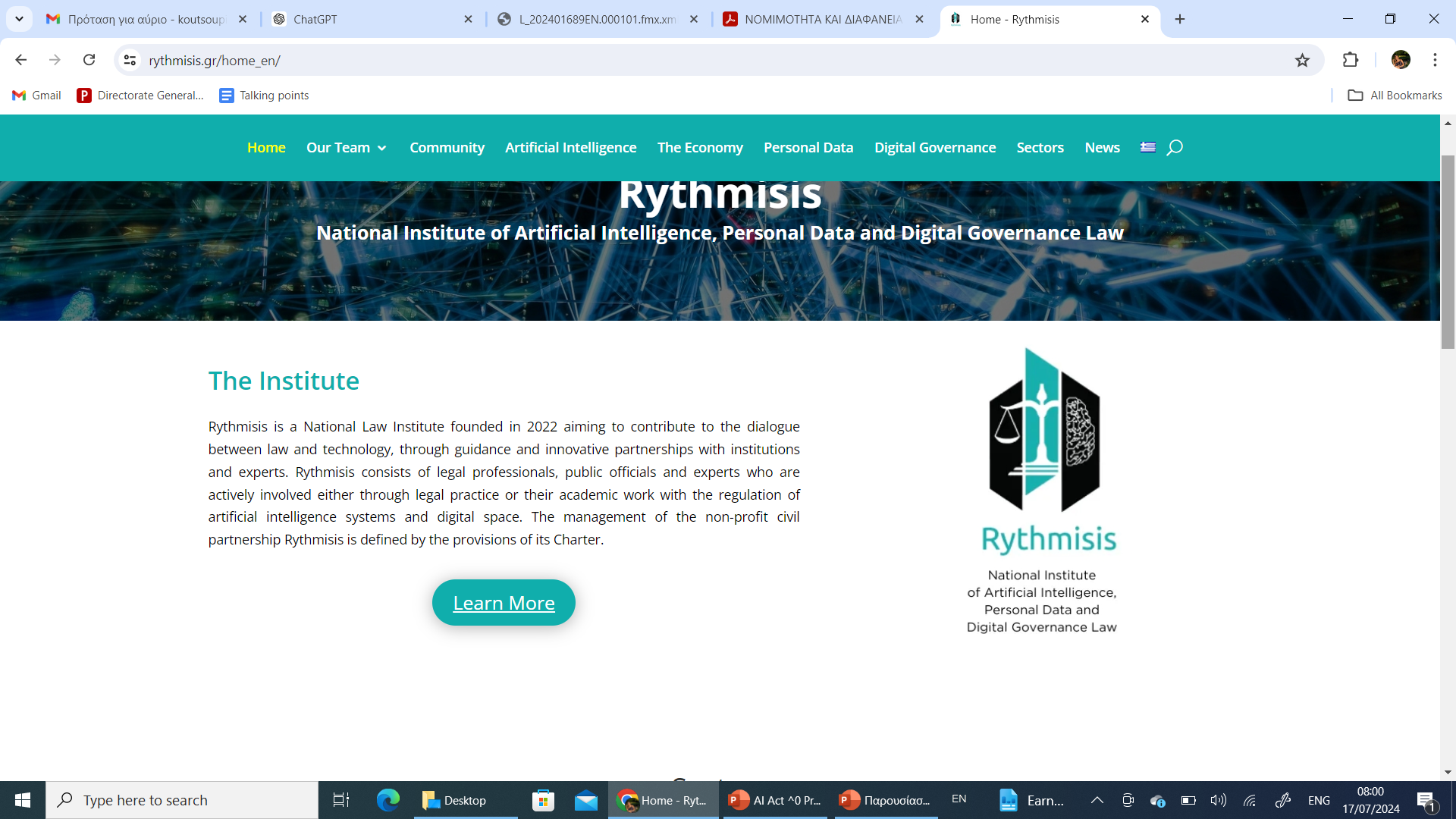 Source: chrome-extension://efaidnbmnnnibpcajpcglclefindmkaj/https://fra.europa.eu/sites/default/files/fra_uploads/fra-2022-bias-in-algorithms_en.pdf
BIAS DEFINITION - FRA
―Statistical bias. This refers to the systematic difference between an estimated parameter and its true value. Statistical bias exists when data are not adequately measuring what they are intended to measure. For example, gross domestic product per capita is not necessarily a good measure of the standard of living in a country, as it does not account for inequality of income distribution. In addition, data and the resulting statistical estimates may not be representative of the target population. For example, if a sample of the general population contains more men than women, it is said to be biased towards men. Bias is mainly understood in this way in statistics. 
―Offset from origin. In the context of deep learning, bias is also the name for an estimated parameter. The fixed number indicating the average baseline estimate in the linear weight functions of neural networks is called bias; it is often referred to as a ‘constant term’ or ‘intercept’ in classical regression analysis. It is a purely technical term, and as such it is not relevant to the present discussions, although it is used in neural networks.
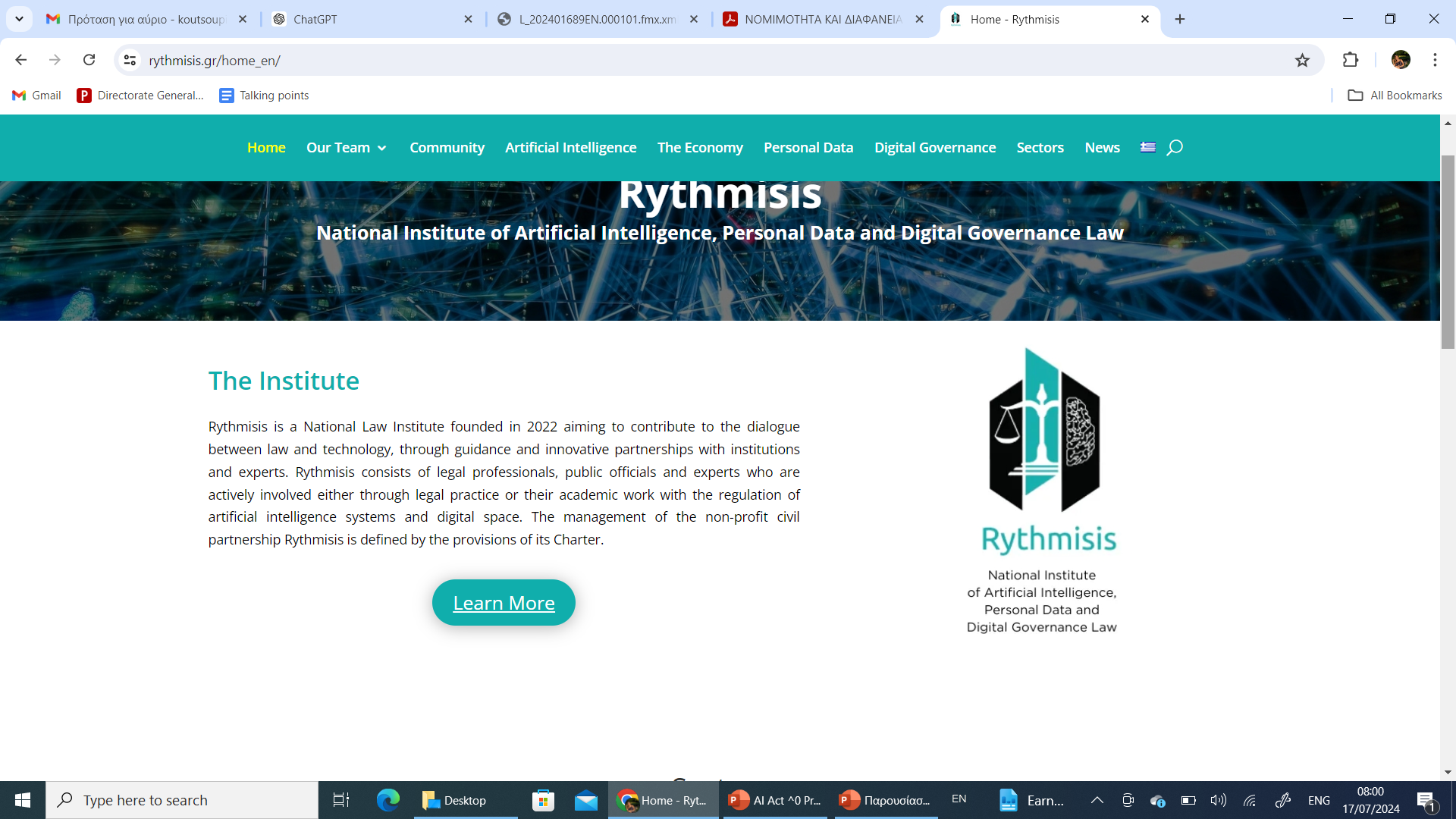 Source: chrome-extension://efaidnbmnnnibpcajpcglclefindmkaj/https://fra.europa.eu/sites/default/files/fra_uploads/fra-2022-bias-in-algorithms_en.pdf
AI & BIAS
Graphic source: https://www.nature.com/articles/s41599-023-02079-x
AI & BIAS
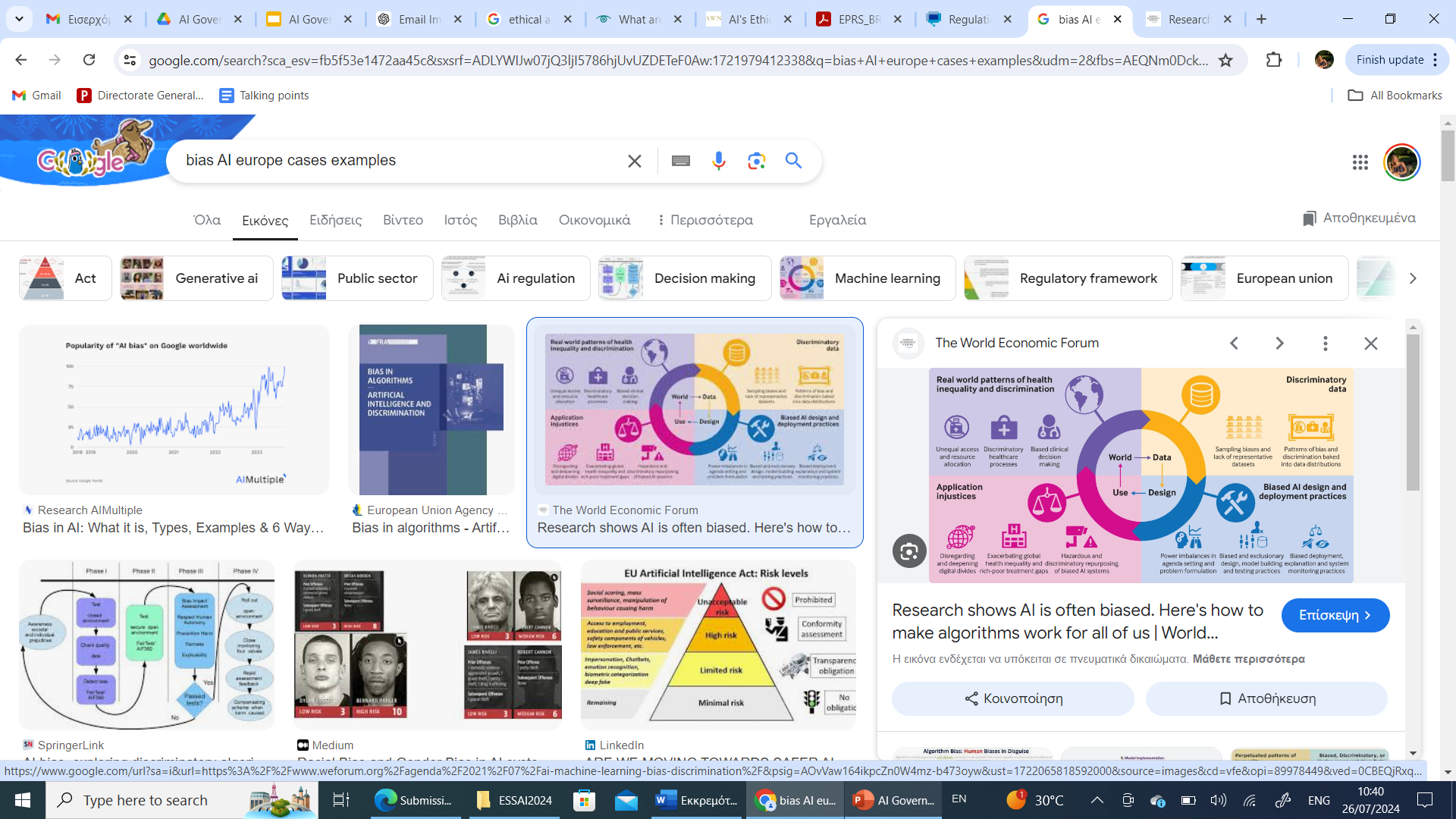 Graphic sourcehttps://www.weforum.org/agenda/2021/07/ai-machine-learning-bias-discrimination/
AI ACT AND BIAS IN HIGH- RISK SYSTEMS (RECITAL 61 )
The problem: risks of potential biases, errors and opacity, while using AI in justice
The solution: Categorize justice (and alternative dispute resolution bodies) AI systems as high-risk AI systems intended to be used by a judicial authority or on its behalf to assist judicial authorities in researching and interpreting facts and the law and in applying the law to a concrete set of facts. 
The restriction: The use of AI tools can support the decision-making power of judges or judicial independence, but should not replace it: the final decision-making must remain a human-driven activity. The classification of AI systems as high-risk should not, however, extend to AI systems intended for purely ancillary administrative activities that do not affect the actual administration of justice in individual cases, such as anonymisation or pseudonymisation of judicial decisions, documents or data, communication between personnel, administrative tasks.
AI ACT AND BIAS IN DATA (RECITAL 67 )
The data sets should also have the appropriate statistical properties, including as regards the persons or groups of persons in relation to whom the high-risk AI system is intended to be used, with specific attention to the mitigation of possible biases in the data sets, that are likely to affect the health and safety of persons, have a negative impact on fundamental rights or lead to discrimination prohibited under Union law, especially where data outputs influence inputs for future operations (feedback loops). 
Biases can for example be inherent in underlying data sets, especially when historical data is being used, or generated when the systems are implemented in real world settings. Results provided by AI systems could be influenced by such inherent biases that are inclined to gradually increase and thereby perpetuate and amplify existing discrimination, in particular for persons belonging to certain vulnerable groups, including racial or ethnic groups. The requirement for the data sets to be to the best extent possible complete and free of errors should not affect the use of privacy-preserving techniques in the context of the development and testing of AI systems.
AI ACT AND BIAS IN DATA (RECITAL 67 )
The data sets should also have the appropriate statistical properties, including as regards the persons or groups of persons in relation to whom the high-risk AI system is intended to be used, with specific attention to the mitigation of possible biases in the data sets, that are likely to affect the health and safety of persons, have a negative impact on fundamental rights or lead to discrimination prohibited under Union law, especially where data outputs influence inputs for future operations (feedback loops). 
Biases can for example be inherent in underlying data sets, especially when historical data is being used, or generated when the systems are implemented in real world settings. Results provided by AI systems could be influenced by such inherent biases that are inclined to gradually increase and thereby perpetuate and amplify existing discrimination, in particular for persons belonging to certain vulnerable groups, including racial or ethnic groups. The requirement for the data sets to be to the best extent possible complete and free of errors should not affect the use of privacy-preserving techniques in the context of the development and testing of AI systems.
AI ACT AND BIAS IN DATA (RECITAL 70 )
(70) In order to protect the right of others from the discrimination that might result from the bias in AI systems, the providers should, exceptionally, to the extent that it is strictly necessary for the purpose of ensuring bias detection and correction in relation to the high-risk AI systems, subject to appropriate safeguards for the fundamental rights and freedoms of natural persons and following the application of all applicable conditions laid down under this Regulation in addition to the conditions laid down in Regulations (EU) 2016/679 and (EU) 2018/1725 and Directive (EU) 2016/680, be able to process also special categories of personal data, as a matter of substantial public interest within the meaning of Article 9(2), point (g) of Regulation (EU) 2016/679 and Article 10(2), point (g) of Regulation (EU) 2018/1725.
AI ACT AND BIAS IN DATA GOVERNANCE (ARTICLE 10 )
2.   Training, validation and testing data sets shall be subject to data governance and management practices appropriate for the intended purpose of the high-risk AI system. Those practices shall concern in particular:
(f)examination in view of possible biases that are likely to affect the health and safety of persons, have a negative impact on fundamental rights or lead to discrimination prohibited under Union law, especially where data outputs influence inputs for future operations;

(g)appropriate measures to detect, prevent and mitigate possible biases identified according to point (f);
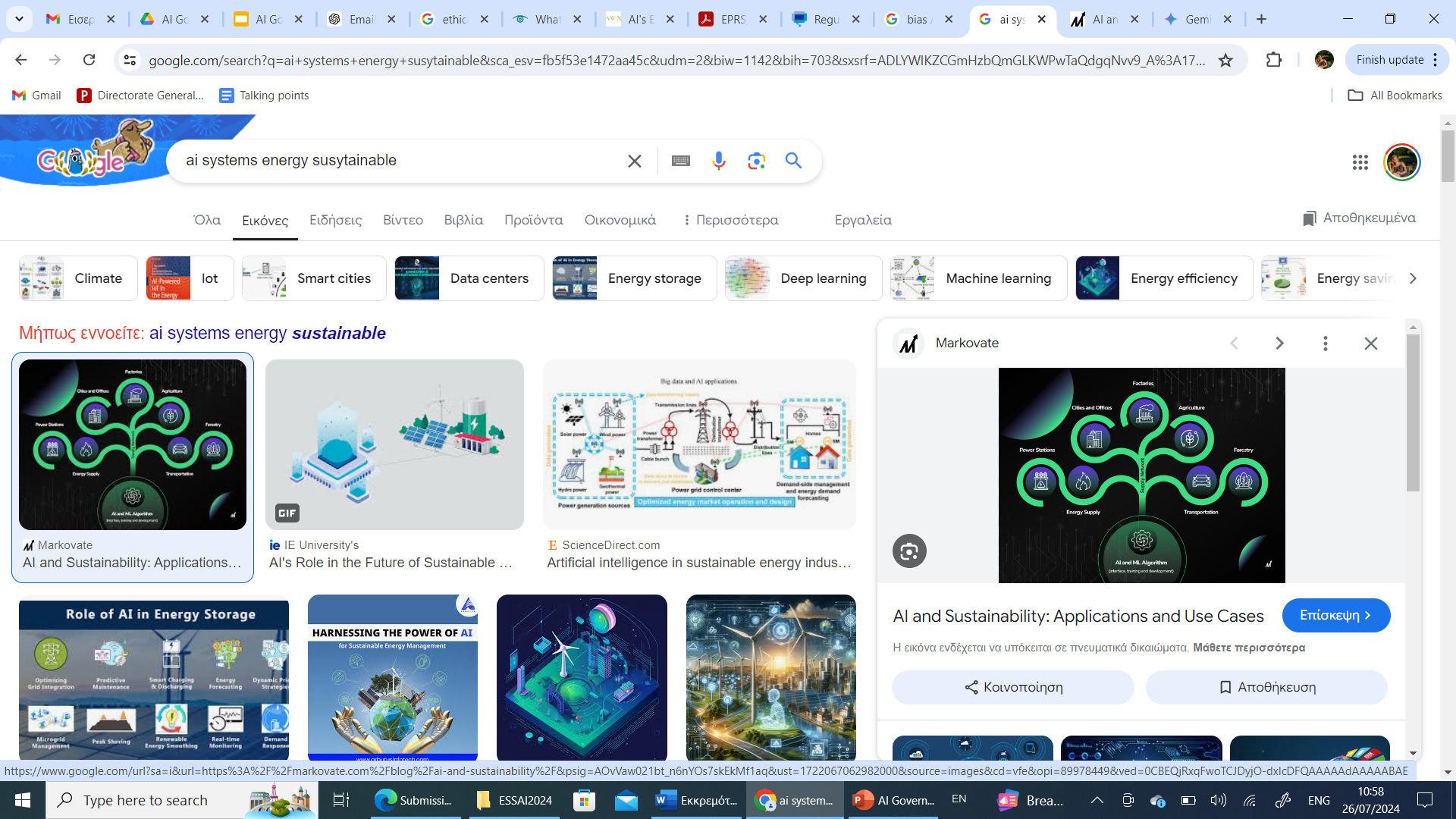 AI & SUSTAINABILITY
Key Environmental Impacts of AI:
Energy Consumption: Training a single large AI model can consume as much electricity as several hundred homes for a year. 
The carbon footprint of training a large language model like GPT-3 is estimated to be equivalent to the emissions of around 120 cars over their lifetime.
Hardware Production: The manufacturing of AI hardware, such as GPUs and servers, requires substantial energy and resources, contributing to carbon emissions 
Data Center Cooling :Data centers housing AI systems consume vast amounts of energy, much of which is used for cooling equipment.
Source: electronichttps://www.ie.edu/insights/articles/ais-role-in-the-future-of-sustainable-energy/ waste
AI & SUSTAINABILITY
Quantifying the Impact
While precise figures vary depending on the specific AI model, dataset size, and hardware used, here are some estimates to provide perspective:
Energy Consumption: Training a large language model can consume up to several megawatt-hours of electricity. 
Data centers account for approximately 1% of global electricity consumption, and this figure is expected to grow with the increasing use of AI. 
Carbon Emissions: The carbon footprint of training a large AI model can range from several tons to hundreds of tons of CO2 equivalent.
The overall environmental impact of the AI industry is still being studied, but it is estimated to be in the millions of tons of CO2 equivalent annually.
AI & SUSTAINABILITY
Mitigation Strategies
Despite the challenges, there are steps being taken to reduce AI's environmental impact:
Energy Efficiency: Developing more energy-efficient AI algorithms and hardware.
Renewable Energy: Utilizing renewable energy sources for data centers and training processes. 
Hardware Optimization: Improving the efficiency of AI hardware components. 
Data Center Efficiency: Implementing advanced cooling technologies and optimizing data center operations.

Sources: Earth.org: https://earth.org/the-green-dilemma-can-ai-fulfil-its-potential-without-harming-the-environment/Wholegrain Digital: https://www.wholegraindigital.com/blog/social-environmental-impacts-of-ai/
AI ACT & SUSTAINABILITY
Recital (165): Providers and, as appropriate, deployers of all AI systems, high-risk or not, and AI models should also be encouraged to apply on a voluntary basis additional requirements related, for example, to the elements of the Union’s Ethics Guidelines for Trustworthy AI, environmental sustainability, AI literacy measures, inclusive and diverse design and development of AI systems, including attention to vulnerable persons and accessibility to persons with disability, stakeholders’ participation with the involvement, as appropriate, of relevant stakeholders such as business and civil society organisations, academia, research organisations, trade unions and consumer protection organisations in the design and development of AI systems, and diversity of the development teams, including gender balance. To ensure that the voluntary codes of conduct are effective, they should be based on clear objectives and key performance indicators to measure the achievement of those objectives.
AI ACT & SUSTAINABILITY
Article 95.1:2.   The AI Office and the Member States shall facilitate the drawing up of codes of conduct concerning the voluntary application, including by deployers, of specific requirements to all AI systems, on the basis of clear objectives and key performance indicators to measure the achievement of those objectives, including elements such as, but not limited to:
(a)applicable elements provided for in Union ethical guidelines for trustworthy AI;
(b)assessing and minimising the impact of AI systems on environmental sustainability, including as regards energy-efficient programming and techniques for the efficient design, training and use of AI;
Article 112 (Monitoring): 7.   By 2 August 2028 and every three years thereafter, the Commission shall evaluate the impact and effectiveness of voluntary codes of conduct to foster the application of the requirements set out in Chapter III, Section 2 for AI systems other than high-risk AI systems and possibly other additional requirements for AI systems other than high-risk AI systems, including as regards environmental sustainability.
ANY QUESTIONS?
Thank you!
							Dr. Maria – Oraiozili Koutsoupia
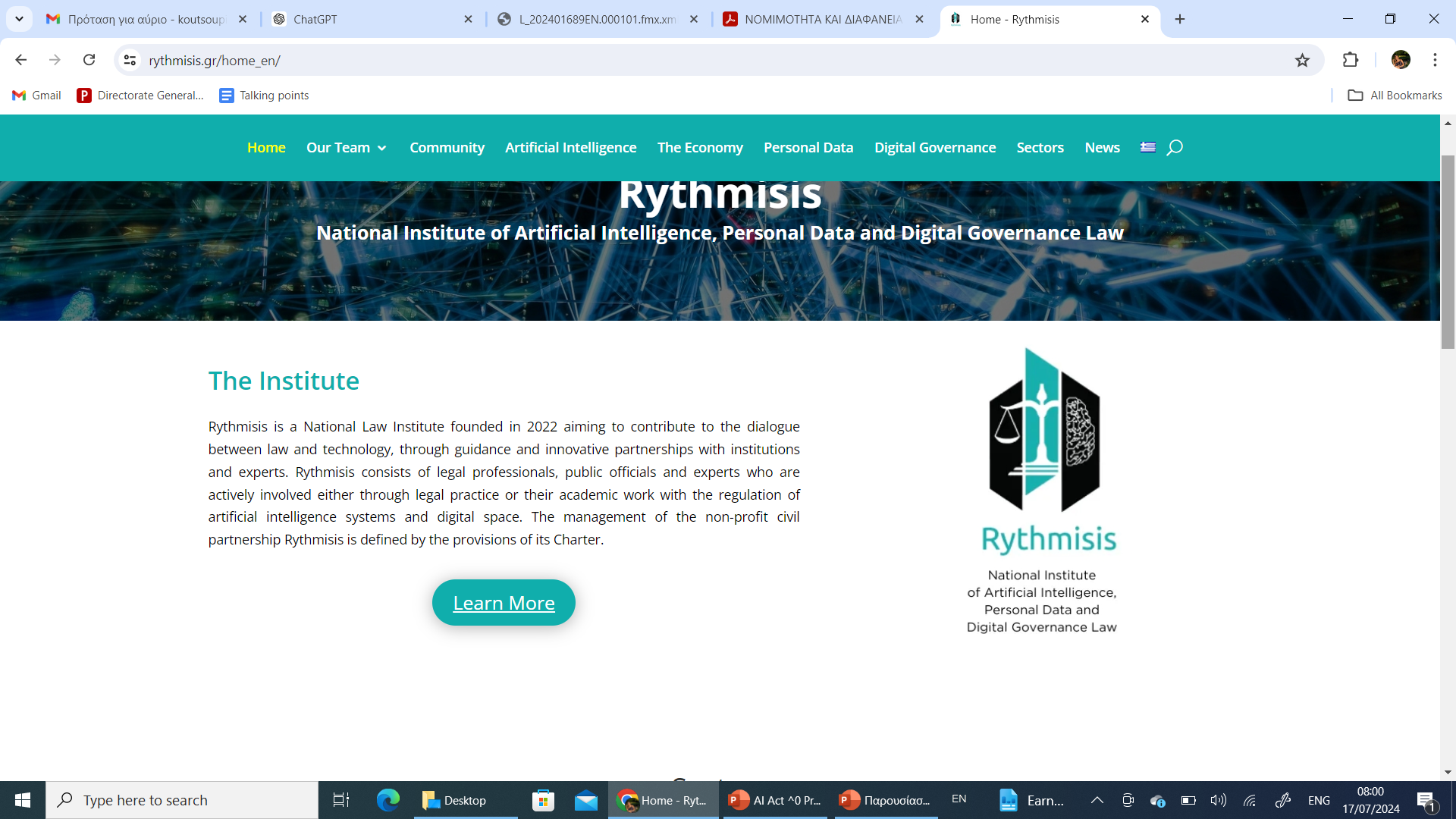 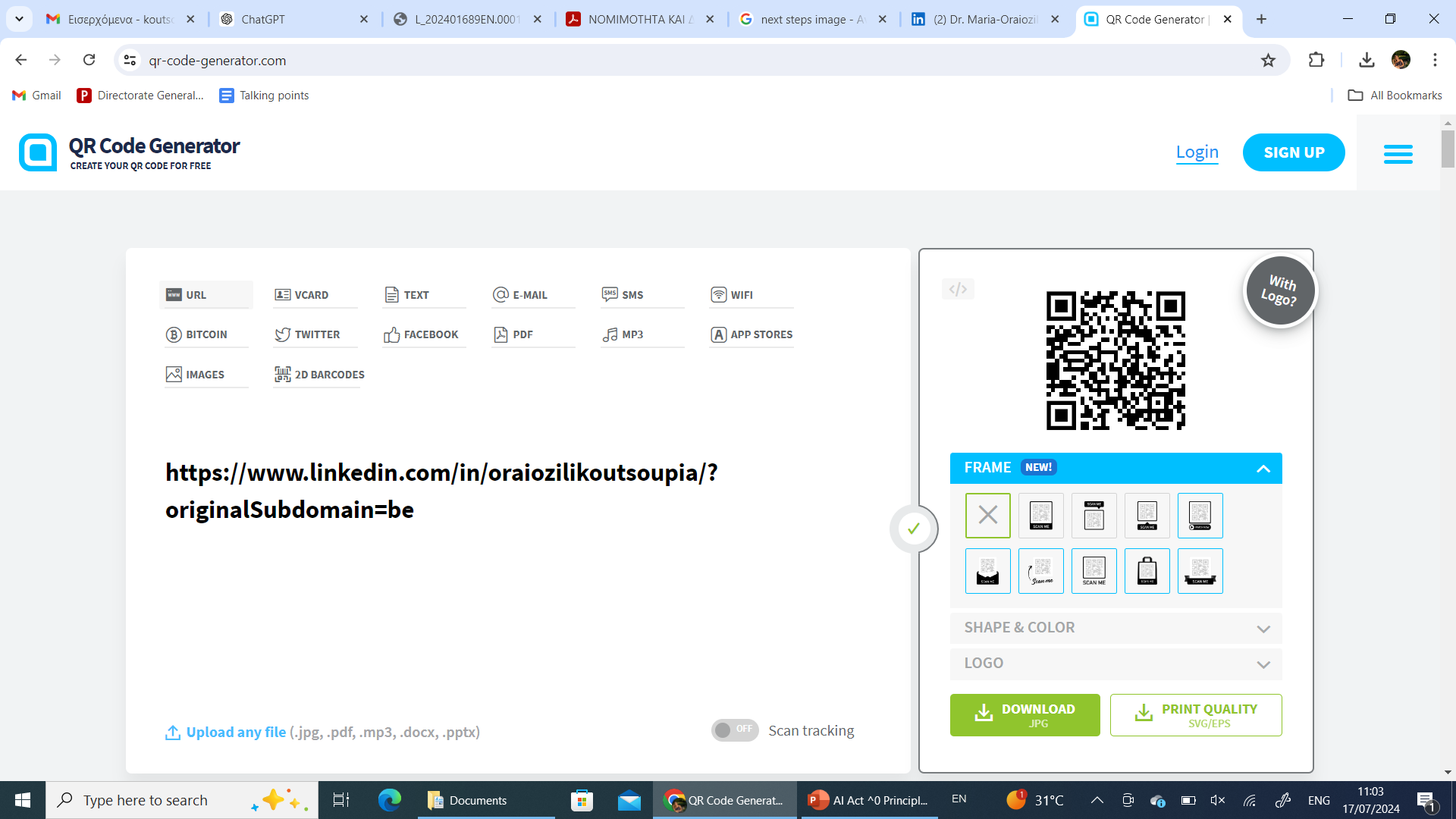